Introduction to the new curriculum for Basic Trainees 2025 implementation – Basic Training
November 2024
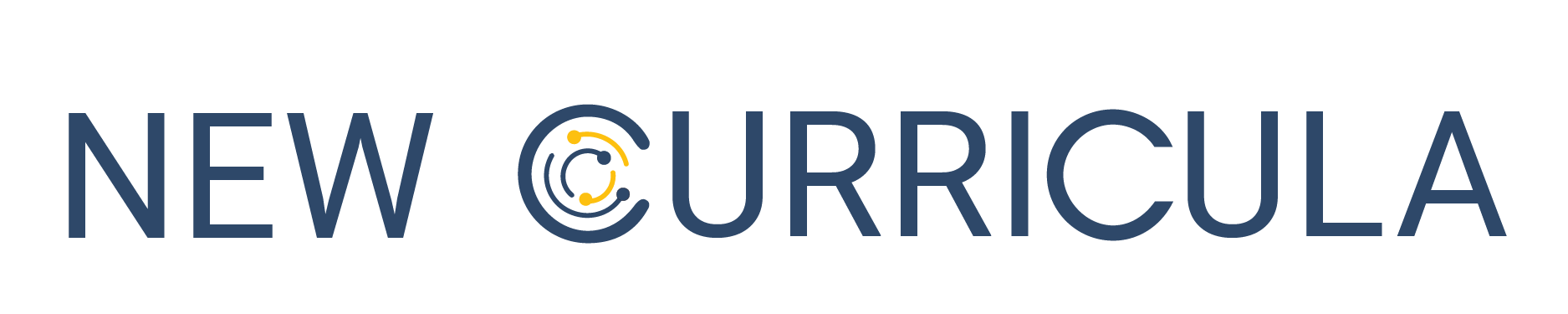 [Speaker Notes: This information session is for new Basic Trainees commencing in 2025.]
About this session
At the end of this session, participants will be able to:
Discuss the components of the Basic Training program
Outline the learning and assessment requirements
[Speaker Notes: During this session we will be reviewing the curriculum and associated learning and assessment requirements for the new Basic Training Program.]
Program overview
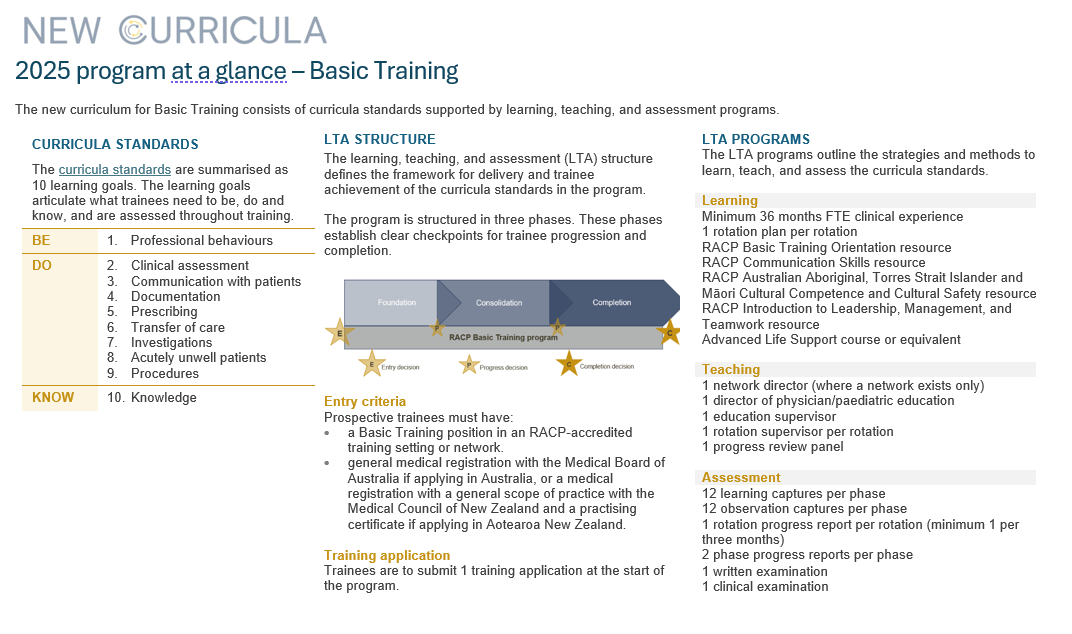 BT curriculum: learning, teaching, and assessment program (AIM)
BT curriculum: learning, teaching and assessment program (PCH)
[Speaker Notes: This diagram outlines the overall picture for the Basic Training program. You can see here the ten learning goals, the three phases of the training program and the learning, teaching and assessment requirements as outlined in the program requirements. We will go though each of these areas in more detail.]
Curriculum documents
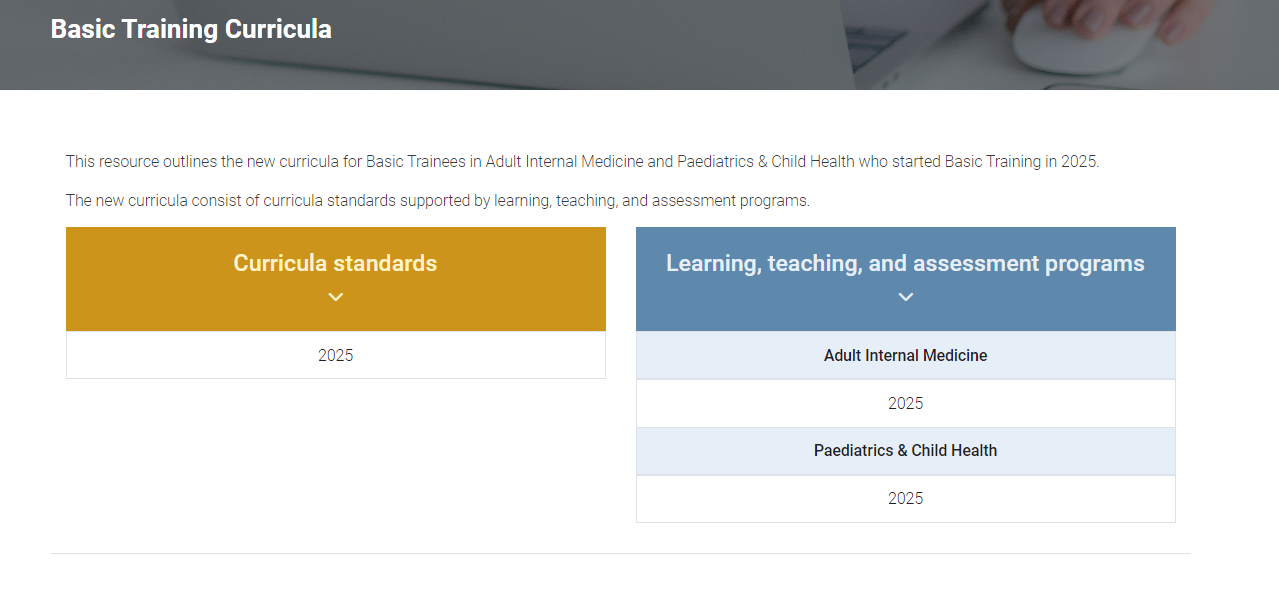 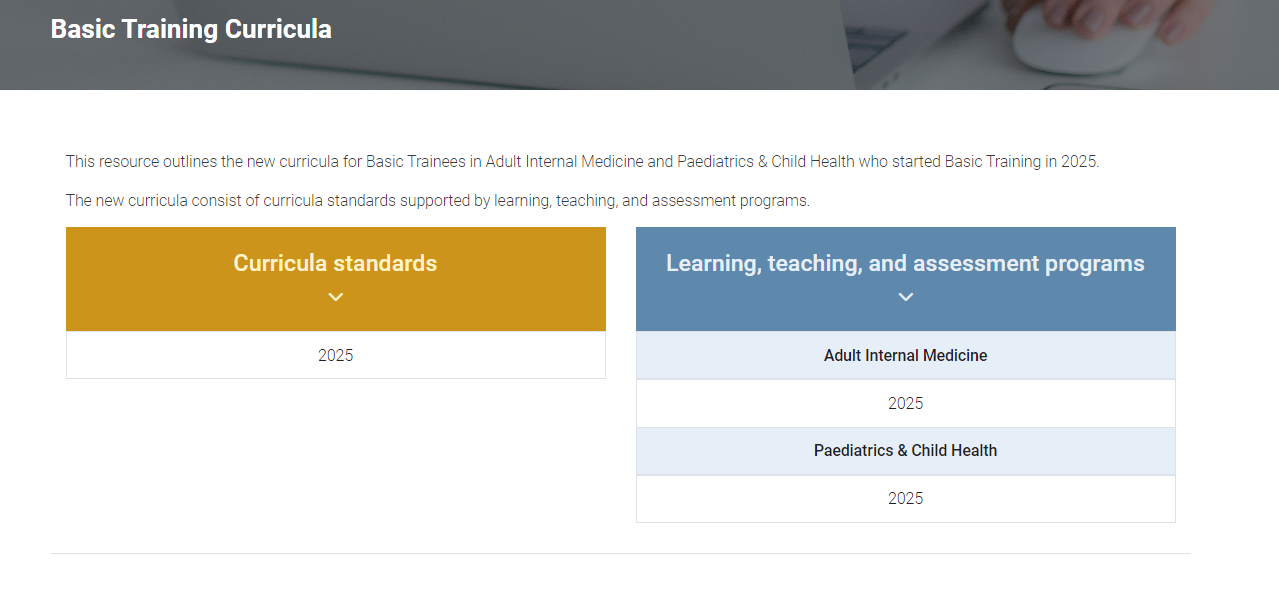 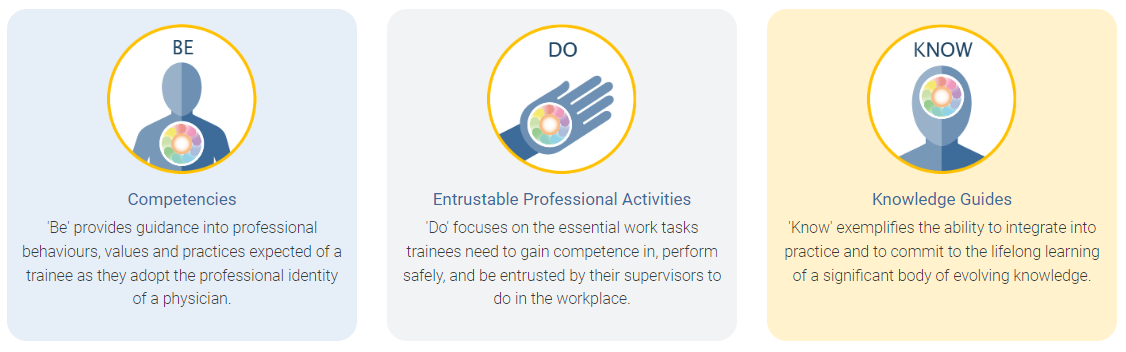 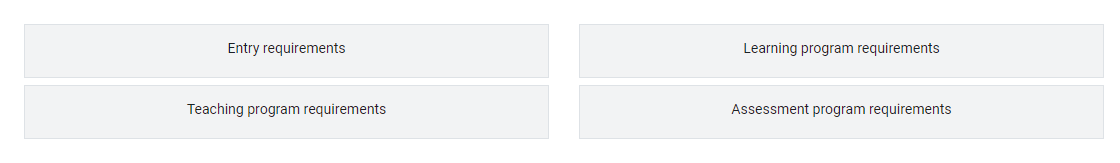 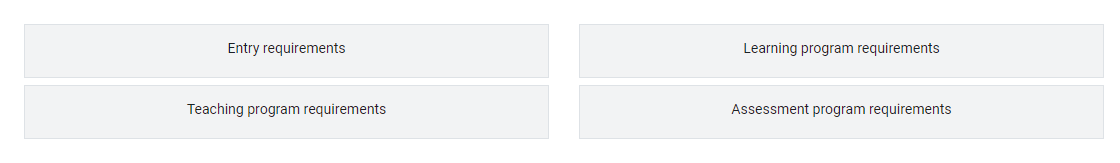 [Speaker Notes: The information that we are going to refer to today is outlined in the Basic Training Curricula which can be found on the RACP eLearning Portal. 
The curriculum standards contains the ten learning goals used in Basic Training, and include ‘Be’ – the competencies which outline the professional behaviours expected of a trainee, ‘Do’ , the EPAs or important work tasks, and ‘Know’ the knowledge guides outlining important knowledge per specialty. 
The learning, teaching and assessment programs outline the entry requirements, teaching program requirements, learning program requirements and the assessment program requirements]
Learning Goals
The Basic Training curriculum standards are grouped into ten key learning goals that guide learning, teaching, and assessment in the new programs.
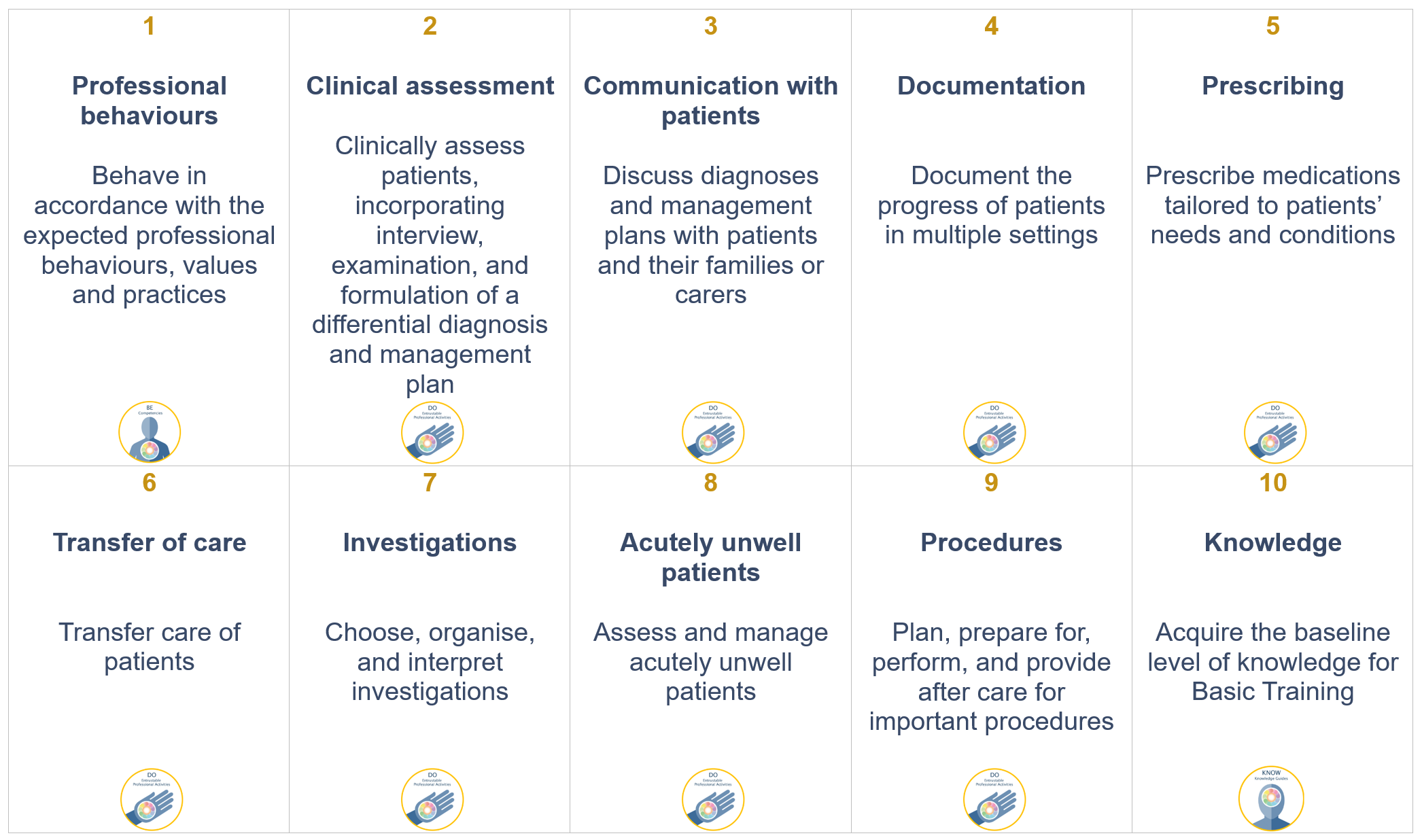 RACP Basic Training curricula standards
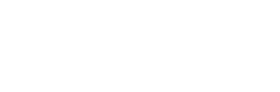 [Speaker Notes: The Basic Training curriculum standards are grouped into these ten key learning goals that will guide learning teaching and assessment in the new programs, this includes professional behaviours, knowledge and the 8 entrustable professional activities or EPAs and knowledge. These learning goals will be used for all learning and assessment activities across the Basic Training program.]
Applying Learning Goals
How an observed clinical activity achieves the learning goal components in real time.
Dr. Alex, a Basic Trainee in their second year of training, is completing a general medicine rotation in a busy metropolitan hospital. During a morning ward round, Dr. Alex is tasked with managing a patient presenting with acute shortness of breath, later diagnosed as congestive heart failure
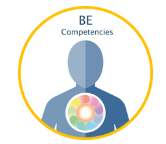 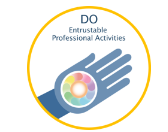 01. Professional behaviours
Medical expertise
Communication
Leadership, management & teamwork
Ethics & professional behaviour
Cultural competence
02. Clinical assessment
03. Communication with patients
05. Prescribing
08. Acutely unwell patients
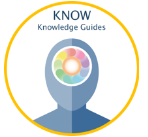 10. Knowledge
Cardiology
General medicine
[Speaker Notes: Here is an example of how the learning goals might be applied when you are performing a task in the workplace. There are a number of skills and knowledge that are displayed at different times during an encounter with patient. In this example, Dr Alex is using skills, knowledge and competencies across a number of learning goals. If you were to observe a trainee in an assessment situation, you would need to focus on one learning goal.]
Learning and assessment programs
36 months  FTE clinical experience
1 rotation plan per rotation 
Learning courses 
Basic Training orientation due in the first 6 months of training 
Other required and recommended learning courses due by the end of Basic Training
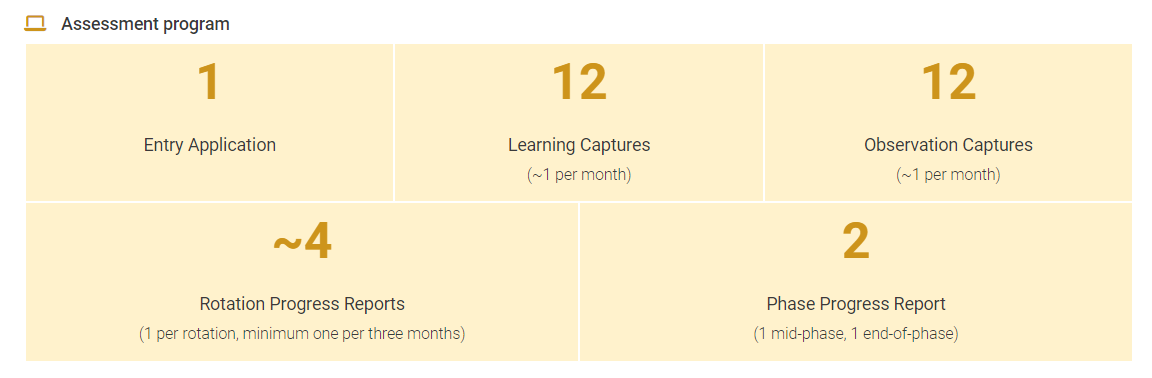 2026 +
[Speaker Notes: Here we have the learning and assessment programs information. Over the course of training, trainees are required to complete 36 months of full time clinical experience, 1 rotation plan per rotation and a variety of learning courses. 
Per phase of training,  there are assessment program requirements. Here we have outlined the requirements for the foundation year of training. 
We will have a closer look at all the required tools over the next few slides. 
Please note that the number of Observation Captures and Learning Captures will be reduced for the first 6-12 months of the new curriculum in 2025.]
Learning and assessment programs
36 months  FTE clinical experience
1 rotation plan per rotation 
Learning courses 
Basic Training orientation due in the first 6 months of training 
Other required and recommended learning courses due by the end of Basic Training
2025 phased rollout
*reduced requirements for 2025 only
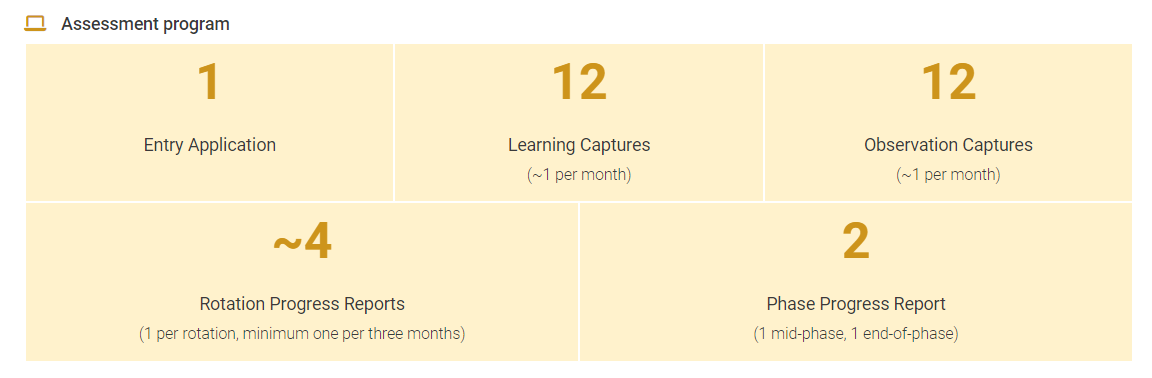 4*
Observation Captures
(~1 per three months)
4*
Learning Captures
(~1 per three months)
[Speaker Notes: As 2025 will be the first year of the new Basic Training Program, some of the assessments are being rolled out in reduced number to help settings adjust to the change. In 2025, trainees will be required to complete 1 Learning Capture and 1 Observation Capture per quarter. This will increase to 1 per month in 2026, totaling 12 per phase of training for each assessment. 

Rotation Progress Report not available in TMP until mid-2025.
For rotations ending before June 2025, training settings can determine which progress reports are accepted locally. These are not required to be submitted to the College.]
Basic Training supervision overview
Assessors
Education Supervisor
Basic Training
Role specific activities
All supervisors
No access to TMP (unless they are a nominated supervisor or DPE)

Feedback and ratings for observation captures
Are nominated by trainee and/or the DPE 
Access to trainee dashboards
Identify learning opportunities
Plan how to achieve learning goals
Review rotation plans
Feedback on learning captures
Feedback and ratings on observation captures
Complete rotation progress reports and make a progression decision
Have some involvement with Progress Review Panels
Rotation Supervisor
Basic Training
Identify rotation learning opportunities
Complete rotation progress reports for a rotation
Oversee trainee progress over a phase
Complete mid and end phase progress reports and make a progression recommendation for a phase of training
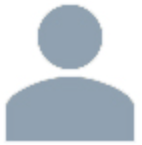 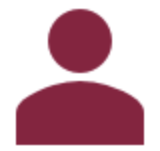 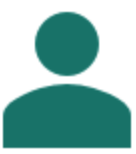 [Speaker Notes: There are two types supervisor roles in the basic training program, with differing roles and responsibilities. This information can be found in the basic program handbook on the e-learning site. Overall, all supervisors will be nominated by either a trainee or DPE, access their dashboards on TMP, identify learning opportunities and plan how to achieve the learning goals. They review rotation plans and give feedback on the assessment tools. Education supervisors will give the overall progression recommendation at the end of each phase.]
Leadership and oversight roles
DPE
Basic Training
Training Program Coordinator
Basic Training
Progress Review Panel
From Q4 2025
RACP oversight committees
Oversight
Leadership
Support DPEs 
Allocate rotations and supervisors
Support progress review panels
Support supervisors
Review and assess trainee’s progress
Report on progress decisions
Monitor local training delivery
Ensure compliance
Oversee implementation of training programs

Work with DPEs and progress review panels

Decision making feedback and guidance
Setting or Network 
Approve training applications
Access to trainee dashboards
Allocate trainees to rotations
Allocate supervisors
Identify learning opportunities
Oversee trainee progression
Sit on progress review panels
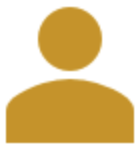 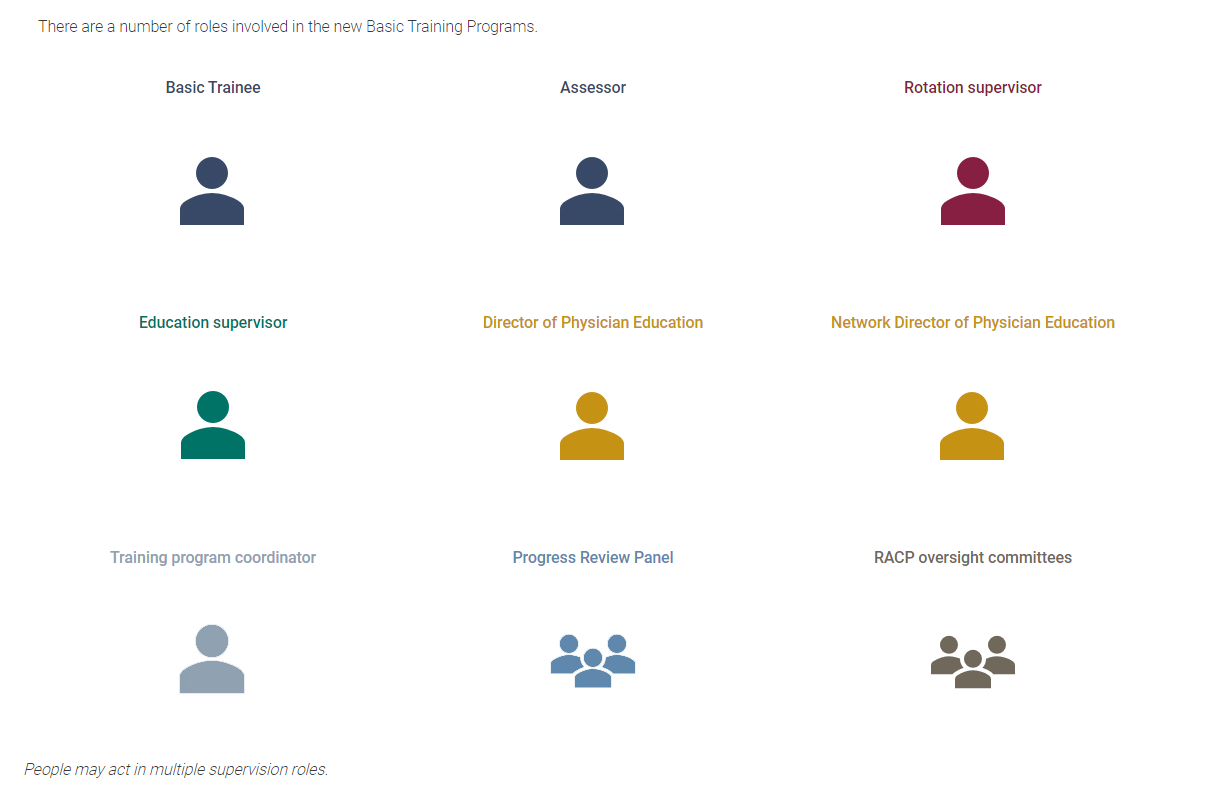 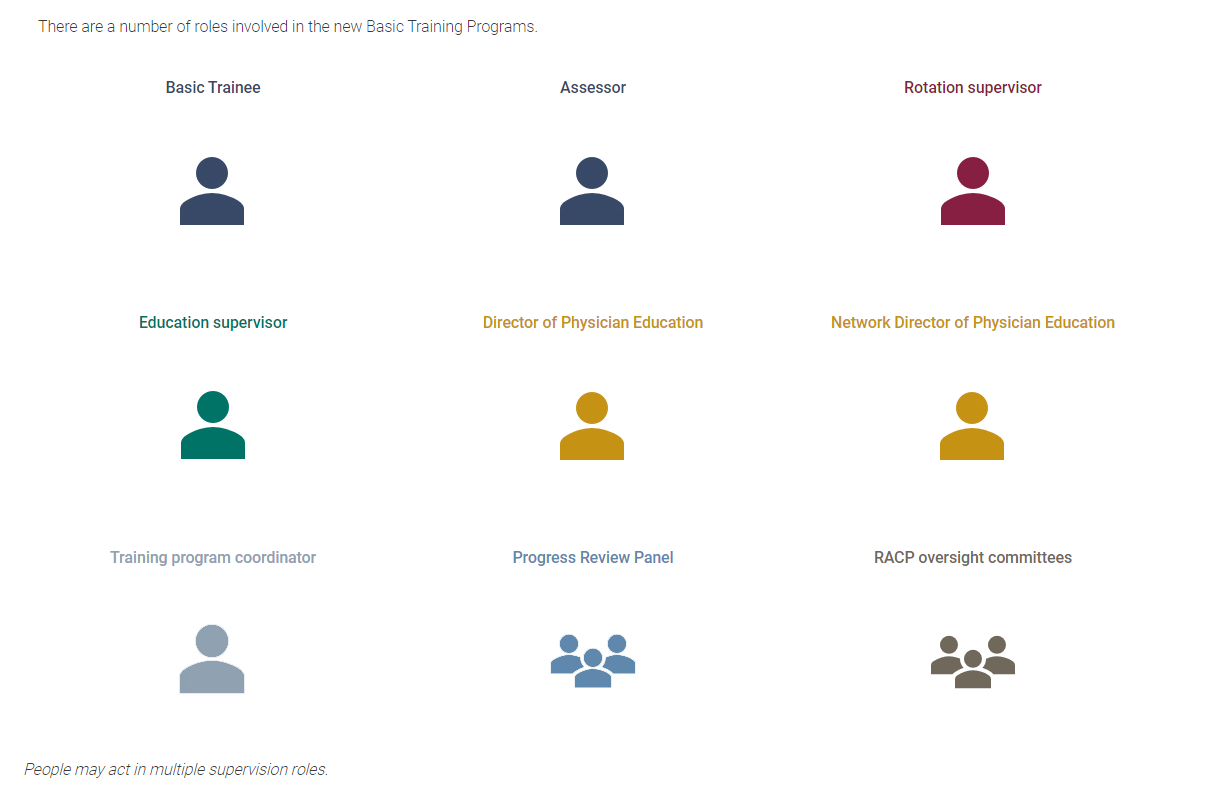 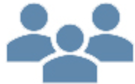 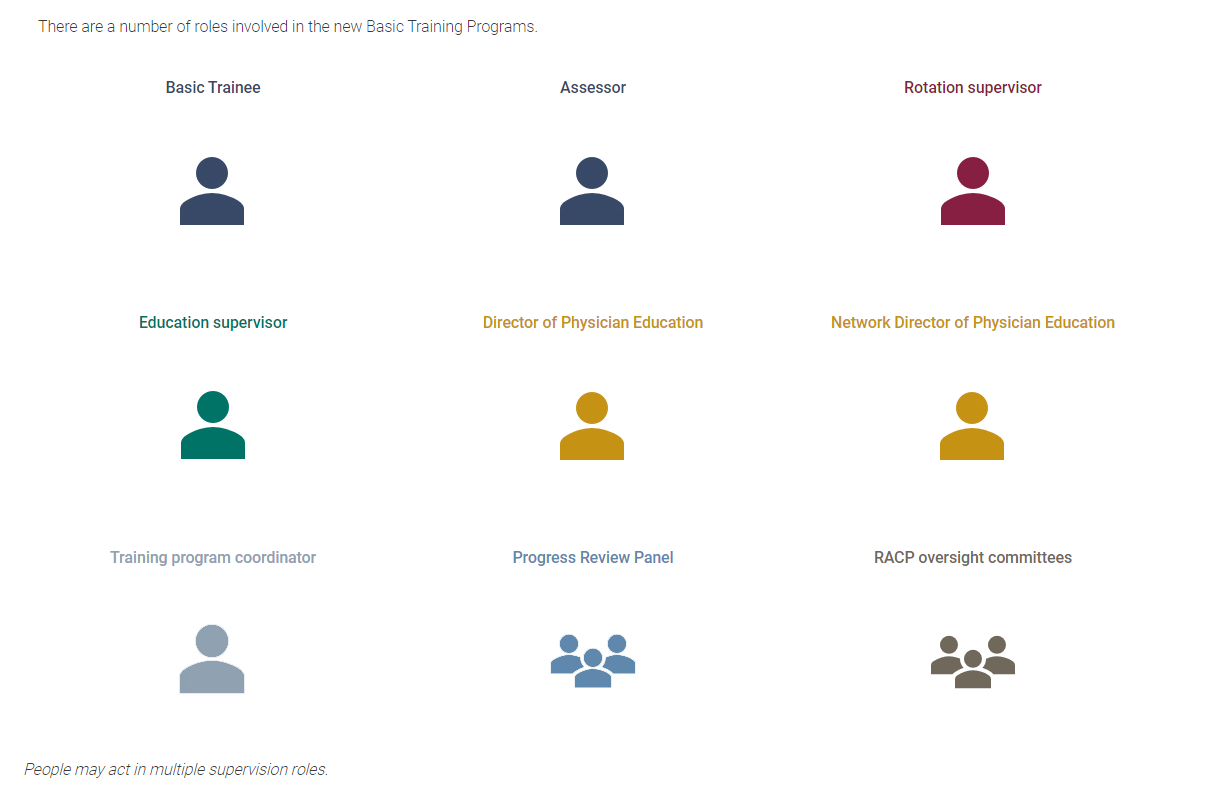 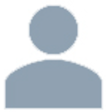 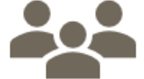 [Speaker Notes: There are also leadership roles such as DPEs and Training program coordinatiors, as well as oversight roles such as progress review panels and racp oversight committees.]
Learning goals
Learning opportunities
Basic Training Journey
Professional behaviours 
Clinical assessment
Communication with patients
Documentation
Knowledge
Ward rounds ​
Family meetings ​
Handovers ​
Teaching medical students ​
Family meetings ​
End of phase progression

The Education Supervisor makes an overall progress recommendation based on rotation progress reports and other evidence. 

The progress review panel (from Q4 2025) make a progression decision based on:

Compliance with learning, teaching and assessment requirements 
Evidence of competence (assessment data)
Education supervisors' recommendation
DPEs approve training applications.

Rotation progress reports are completed by Rotation Supervisors.

Mid and end phase progress reports are completed by Education Supervisors.
Rotation/term

Nominate and meet with supervisor
Discuss learning opportunities and learning goals
Complete rotation plan
Complete learning and observation captures
Complete end of rotation progress report
Learning captures
Observation captures
Professional behaviours
Knowledge
Clinical assessment
Documentation
Clinical assessment
Communication with patients
Start role
End of phase
Rotation/term 1
Rotation/term 2
Rotation/term 3
Rotation/term 4
Rotation progress report
Mid phase progress report
Rotation progress report
Phase progress report
Rotation progress report
Rotation progress report
Apply for program
Application approved
[Speaker Notes: How does this all come together? 
This is the overall journey of a Basic Trainee over a phase of training. In this example, the trainee is completing 4 rotations over their phase of training. Looking at their first rotation, you can see the learning and assessment activities that take place. These activities are conducted in each rotation, with the addition of a Phase Progress report check-in point in rotation 2 and the Phase Progress Report in rotation 4 that brings together the evidence from the phase. The Education Supervisor reviews the information and makes a progression decision which is forwarded to the Progress Review Panel for a decision.]
Learning and assessment cycle
Entry application 
Apply for and be approved to enter an RACP Training Program
Progression decision
The supervisor rating and evidence of trainee performance are reviewed by a Progress Review Panel who decide if/how the trainee progresses in the training program
01
Plan and support learning
Plan goals for a rotation based on the curriculum learning goals and opportunities available at the setting with a supervisor
05
02
Progress Report 
Reflect on and discuss progress during the rotation
Trainee and supervisor meet 
Supervisor provides feedback and an overall rating against each learning goal
04
03
Assessment tools 
Complete work-based tasks and assessment activities throughout the rotation
The five-point rating scale is used to assess each assessment encounter
[Speaker Notes: As per our overall learning journey, in each rotation, steps 2, 3 and 4 are repeated. This cycle is planning learning using the Rotation Plan, demonstrating achievement towards learning goals via the assessment tools and being rated by a Rotation Supervisor in a Rotation Progress Report.  The progress decision occurs at the end of the final rotation for a phase.]
New assessment tools
Progress reports

Supervisors document trainee progress against learning goals.
Observation capture

Trainee is observed by an assessor to demonstrate their skills and knowledge in one learning goal.
Rotation plan

Trainee and supervisor outline rotation details, learning goals and opportunities for the upcoming rotation.
Learning capture

Trainee reflects and provides evidence on a professional development experience linked to one learning goal.
Roles involved:
Trainee
Rotation Supervisor
Roles involved:
Trainee
Assessor
Roles involved:
Rotation Supervisor:
Rotation progress report

Education Supervisor:
Mid-phase progress report
Phase progress report
Roles involved:
Trainee
Assessor (optional)
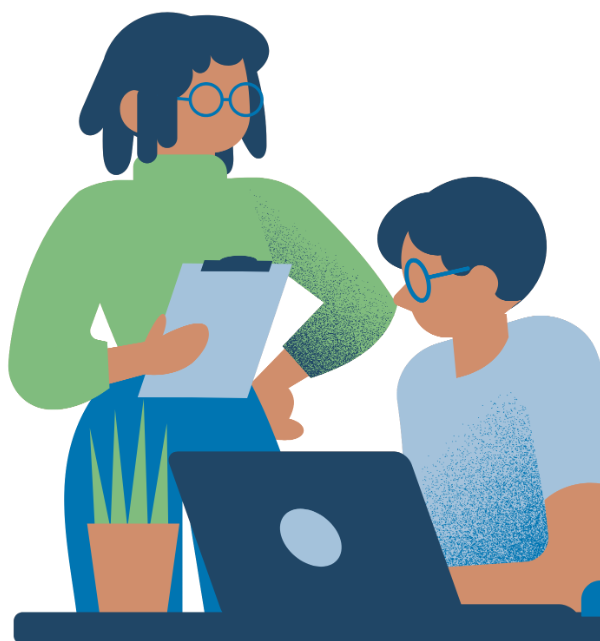 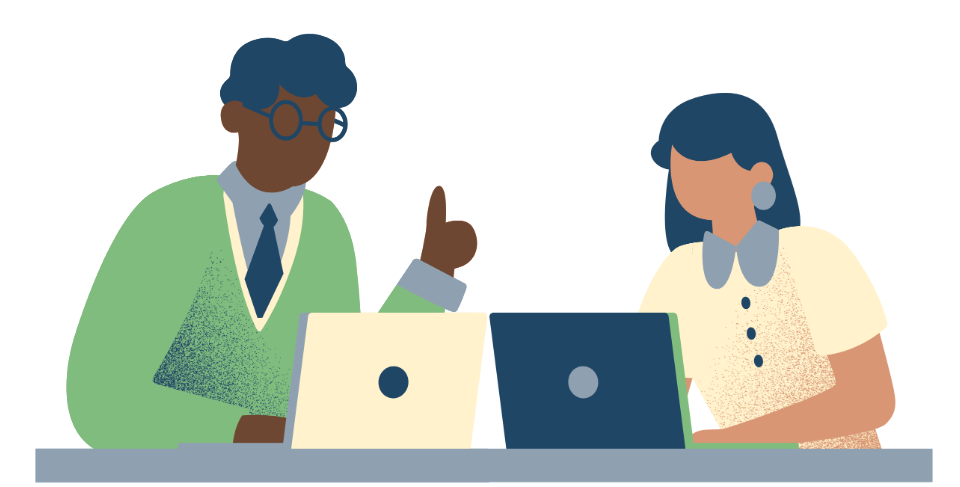 [Speaker Notes: Here is an overview of the new assessment tools in the new curriculum. 
The purpose of the rotation plan is to help trainees self assess their learning gaps, curriculum requirements and local opportunities available to address the expected standard. It provides trainees with a platform to have a shared understanding of the rotation outcomes with a supervisor
The purpose of an observation capture is to assess skill development, track progress, and provide targeted feedback for improvement. 
The purpose is to assist trainees to articulate and formalise their learning by reflecting on their experiences, encouraging critical thinking, linking these experiences to their learning goals, and supporting the development of professional knowledge and skills
There will be 2 types of progress reports used in Basic Training. The rotation progress report which outlines progress made in a rotation, this is completed by your rotation supervisor. A phase progress report is completed by your Education Supervisor. For the 2025 rollout, there will be some local processes in place for progress reports. Progress reports will not be available in the TMP until mid-2025]
Rating scales
[Speaker Notes: These are the rating scales that will be used in all the assessment tools. There is a rating scale for the three types of learning goals. These rating scales also relate to the progression criteria outlined at the end of each phase of training. This criteria specifies the standard of achievement for trainees at the end of each phase.]
Continuous assessment
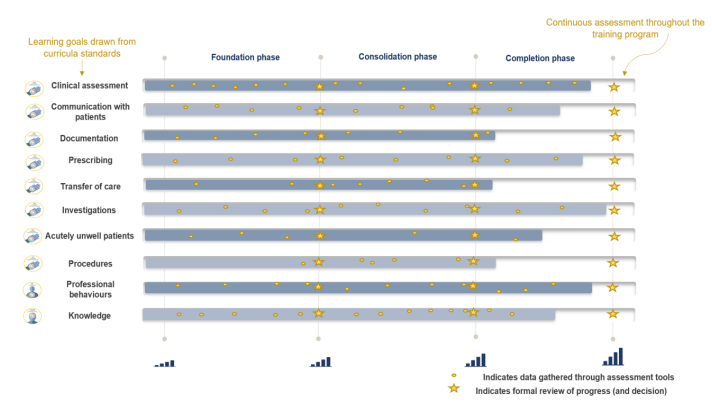 [Speaker Notes: You will be continuously assessed on the ten learning goals through regular capture of work based learning in a range of assessment tools. You will have a variety of assessors contributing feedback on your performance throughout training, all are encouraged to provide narrative feedback to explain the ratings they have selected in the assessment tools]
Progression
Each phase of training has clear progression criteria. Trainees must meet these standards to progress to the next phase or complete the program. 













Progression decisions and completion decisions will be based on aggregated assessment data, providing richer evidence.

The Progress Review Panel will assess the evidence and make one of the following decisions:
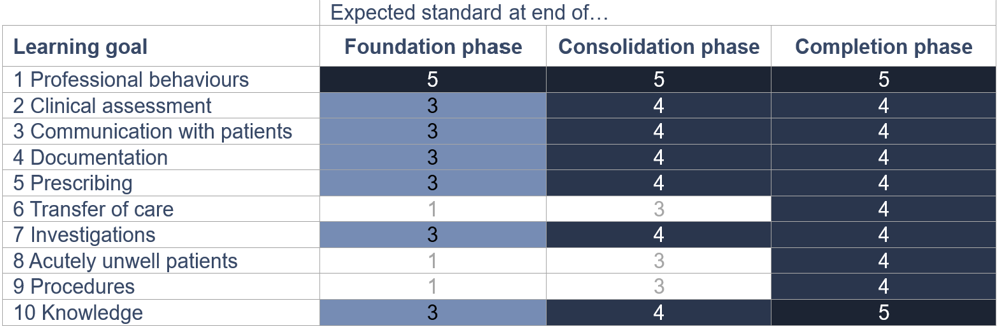 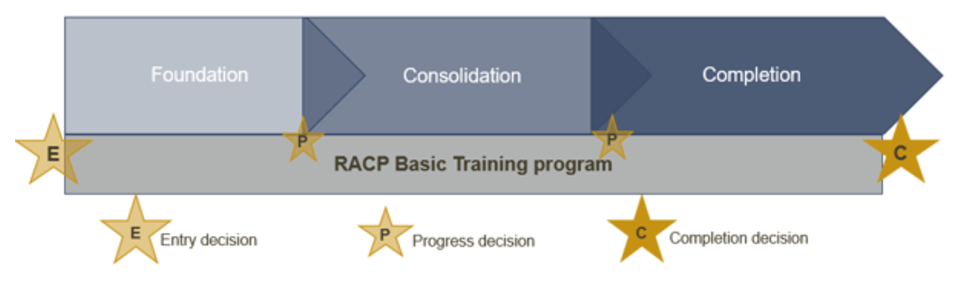 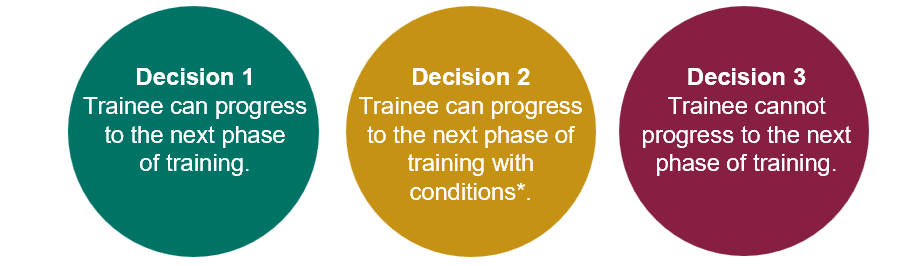 [Speaker Notes: The alignment between the learning goals and learning, teaching and assessment programs forms a comprehensive picture of trainee performance over a phase of training. The data comes together to provide robust assessment information that is used by a progress review panel to make decisions about progression. 

The expected standard of trainees at the end of each phase has been outlined in the progression criteria. This is outlined in the program requirements and gives trainees and supervisors a benchmark to help make overall assessment of overall performance at the end of a phase of training.]
Next steps for new BTs
Apply for your training program before the close date (28 Feb 2025)

Review your curriculum standards and learning, teaching and assessment programs documents on the RACP eLearning portal  

Find out who your supervisors are including the DPE, Education Supervisor and Rotation Supervisor/s 

Find out what the learning opportunities at your setting might be so you can complete your rotation plan
[Speaker Notes: Now you know some more about the new curriculum you can go ahead and prepare yourself to start in the new Basic Training programs. Here we have a list of next steps you could take. 
<read through list>]
More information
[Speaker Notes: Thank participants for attending and review where they can get some more information]